Buprenorphine and Overdoses
Frank LoVecchio, DO, MPH, FACEP

Professor, Research Scholar, Emergency Medicine, Addiction, Medicine, Medical Toxicology, University of Arizona, ASU, Creighton, Midwestern, Colleges of Medicine
Case 1
27-year-old male
History OUD (snorts fentanyl), last used about 72 hours ago, starting to feel withdrawals
Temp 98.6F, P 91, BP 132/84, RR 18, 99% on RA
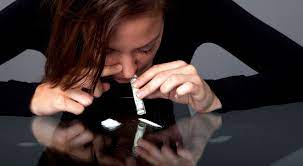 2
3
[Speaker Notes: ***Put into table format 
Exam/COWS score of 12 
Prior lecture covering COWS score?]
Medication Plan
Nothing
Supportive Medications Only
Medication-assisted treatment (MAT)
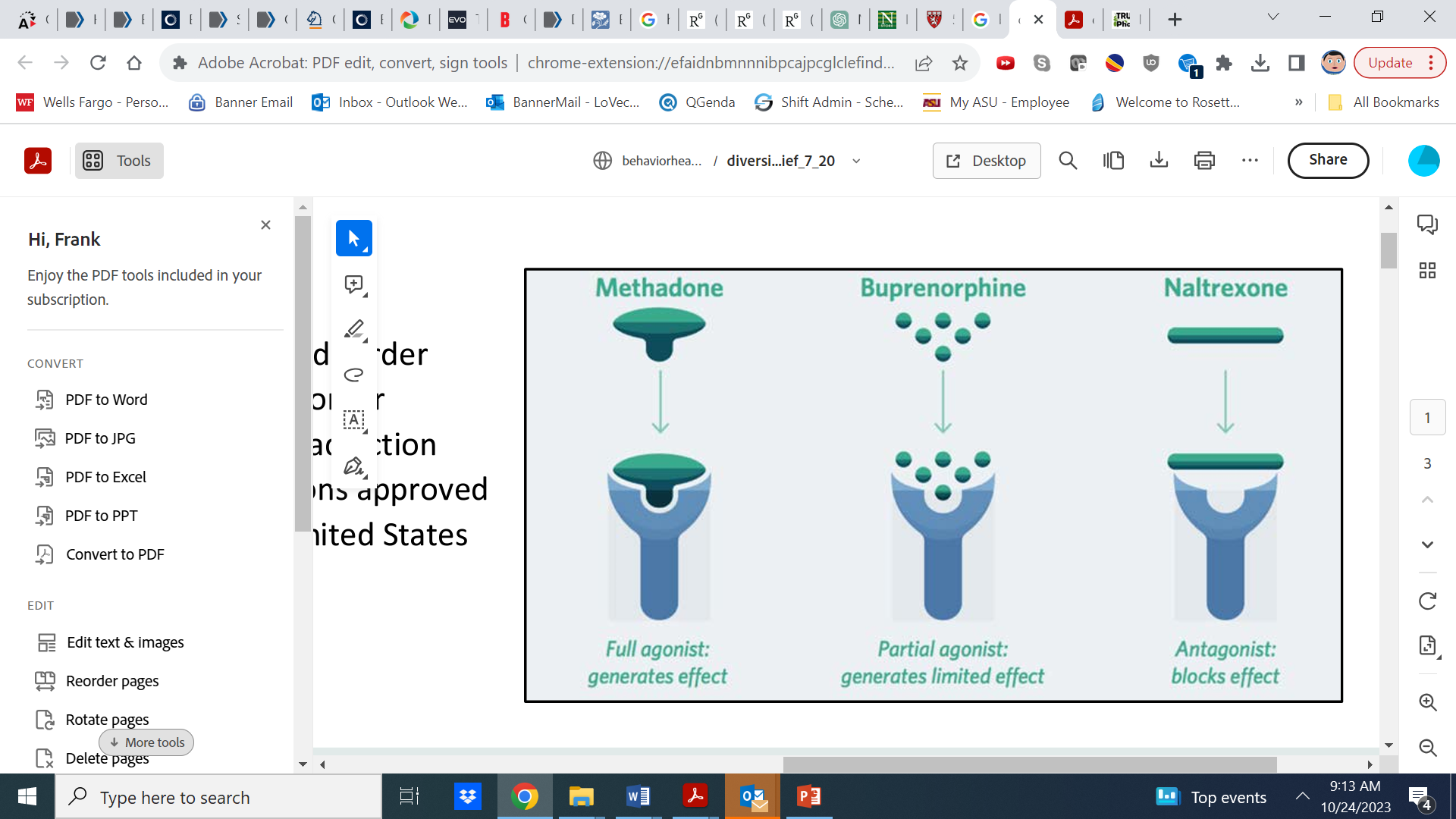 Trends and Characteristics of Buprenorphine-Involved Overdose Deaths Prior to and During the COVID-19 Pandemic
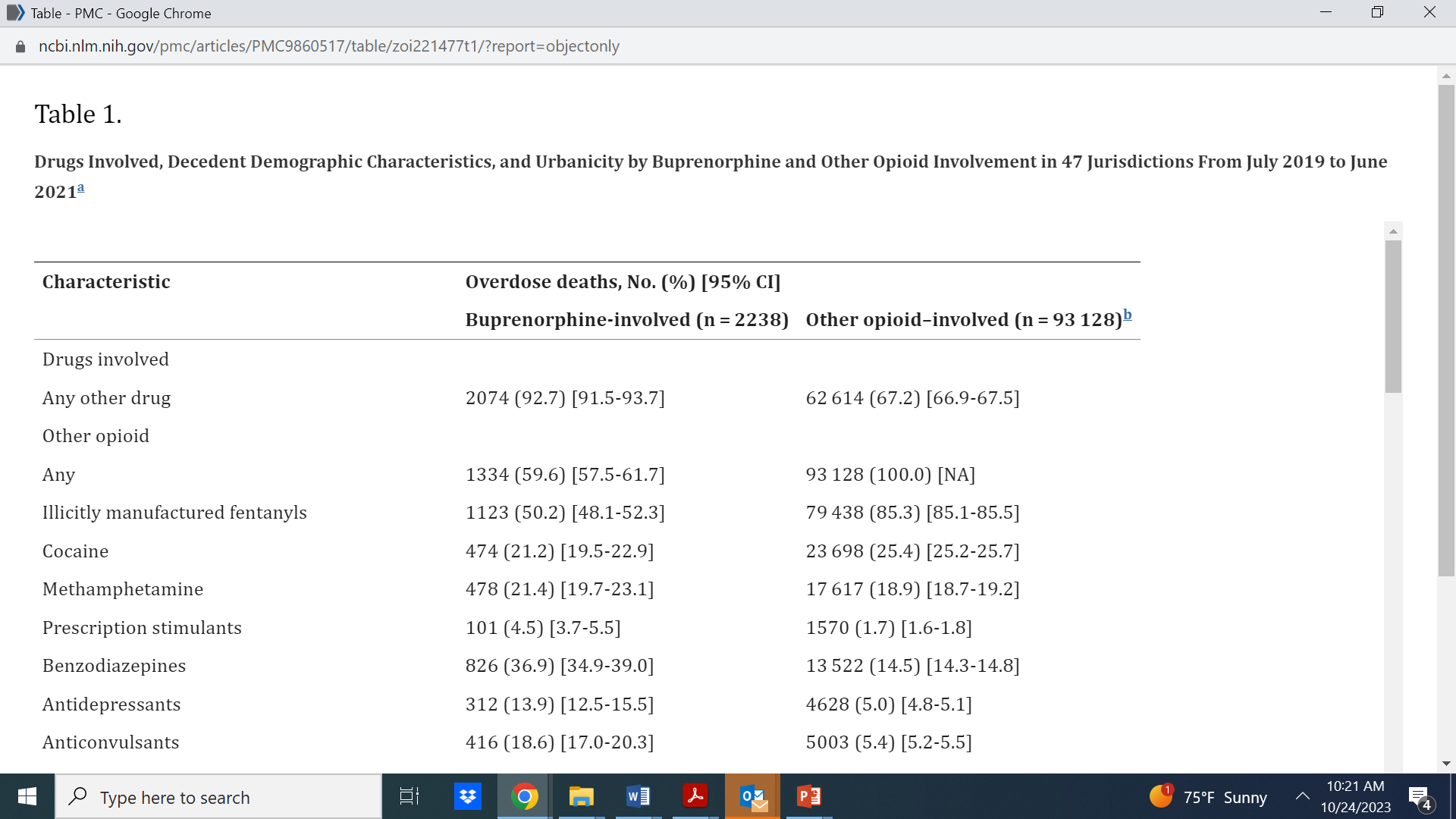 Tanz LJ, Jones CM, Davis NL, Compton WM, Baldwin GT, Han B, Volkow ND. Trends and Characteristics of Buprenorphine-Involved Overdose Deaths Prior to and During the COVID-19 Pandemic. JAMA Netw Open. 2023 Jan 3;6(1):e2251856. doi: 10.1001/jamanetworkopen.2022.51856. PMID: 36662523; PMCID: PMC9860517.
Characterization of Unintentional Deaths Among Buprenorphine Users
Among 11,764 drug-related deaths, only 564 (4.8%) involved buprenorphine. 
Buprenorphine alone was present in 32 deaths, of which 20 were considered the direct cause of death (0.2% of all drug-related deaths). 
Significantly more BIDs involved five or more drugs (23%) compared with other opioid deaths (14.9%). 
Co-intoxicants found most frequently in BIDs were benzodiazepines (47.3%), methamphetamine (27.1%), and fentanyl (22.9%). 
Of the 564 BIDs, a current buprenorphine prescription was present in 132 deaths (23.4%).
Dai Z, Limen GN, Abate MA, Kraner JC, Mock AR, Smith GS. Characterization of Unintentional Deaths Among Buprenorphine Users. J Stud Alcohol Drugs. 2023 Jan;84(1):171-179. doi: 10.15288/jsad.22-00049.
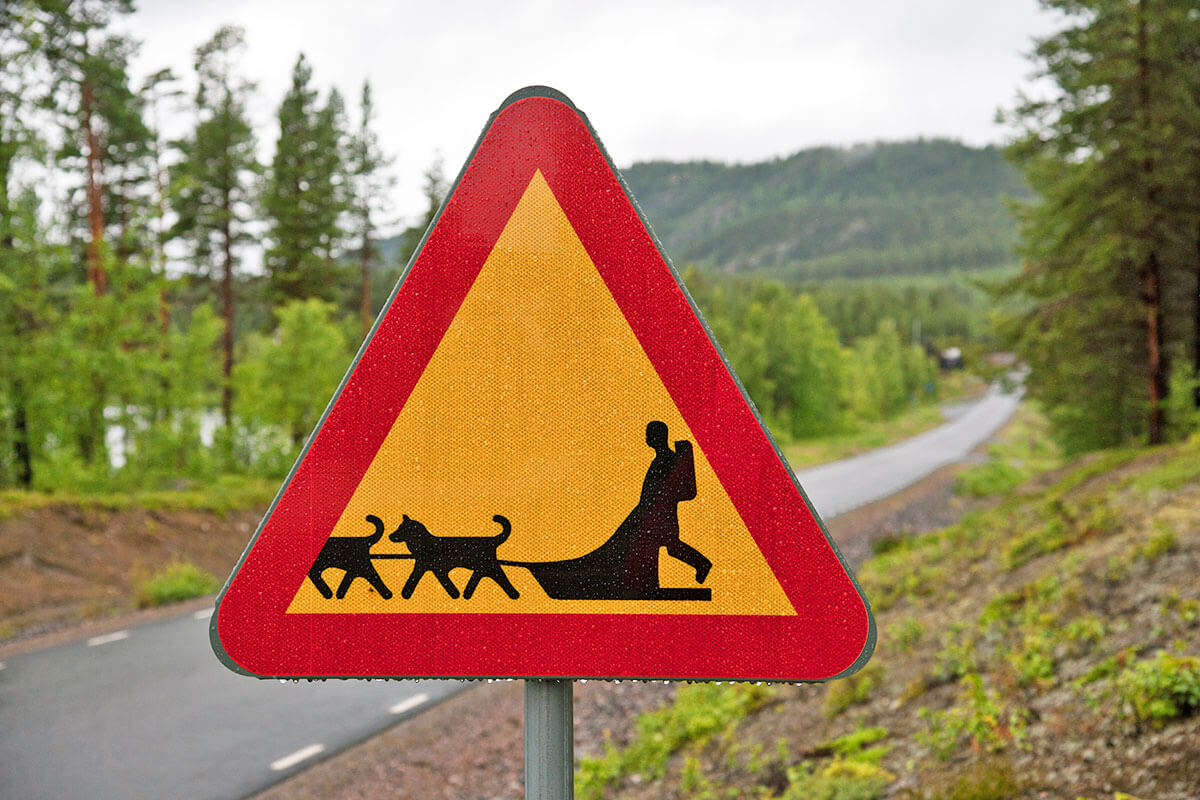 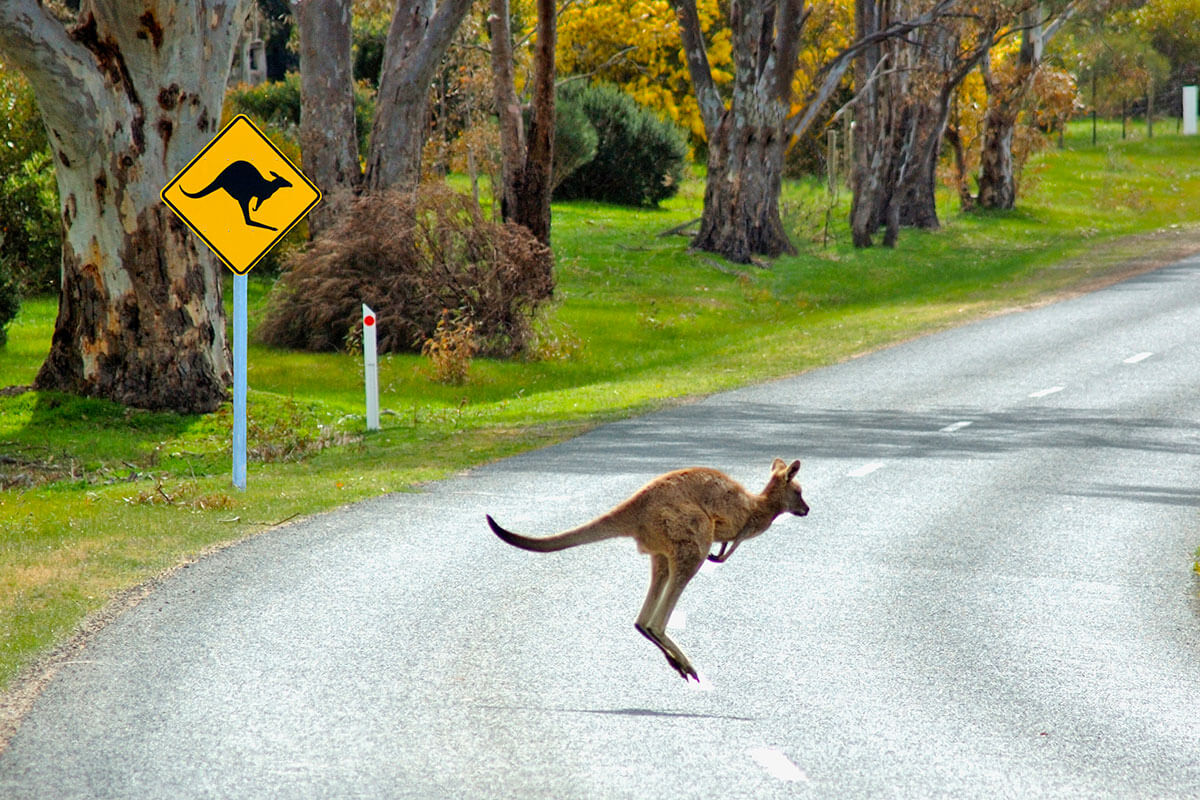 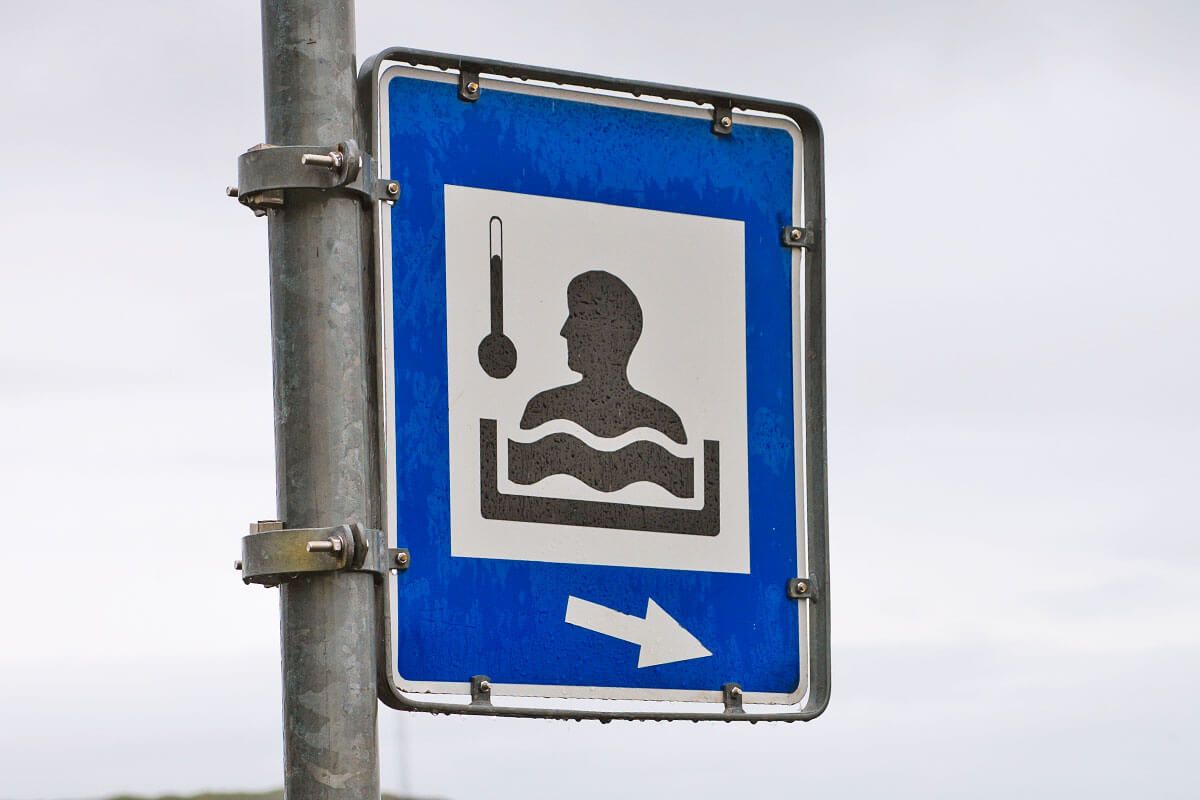 [Speaker Notes: Dog sledding is part of everyday life in icy Greenland]
Which is False?
Prescribing buprenorphine for  opioid use disorder (OUD) replaces one addiction for another
A commitment to abstinence will  prevent opioid overdose more than  buprenorphine will
Buprenorphine can be misused and, therefore, prescribers should strictly control access
Prescribing buprenorphine  comes with more legal liability  than prescribing other medications, or will make the Drug Enforcement Administration (DEA) target the  prescriber or practice
A person must be completely  abstinent and have a completely  negative urine screen to receive  buprenorphine
The ideal length of treatment with buprenorphine is six months or less. Treatment success means patients will become drug-free, including from buprenorphine and methadone
Outpatient therapy or counseling is mandatory for clinical improvement
Buprenorphine
Long-acting synthetic opioid, mu receptor partial agonist
Prevents withdrawal without having the strong euphoric or respiratory effects of a full opioid agonist
Buprenorphine + naloxone = Suboxone 
Elimination of the X-Waiver increases the number of potential buprenorphine prescribers from 130,000 to 1.8 million
“Because of buprenorphine’s opioid effects, it can be misused, particularly by people who do not have an opioid dependency. Naloxone is added to buprenorphine to decrease the likelihood of diversion and misuse of the combination drug product. When these products are taken as sublingual tablets, buprenorphine’s opioid effects dominate naloxone and blocks opioid withdrawals. If the sublingual tablets are crushed and injected, however, the naloxone effect dominates and can bring on opioid withdrawals ”  SANMSA, June 15, 2019
9
[Speaker Notes: Long-acting synthetic opioid, mu receptor partial agonist
By partially binding the opioid receptors, it prevents withdrawal without having the strong euphoric or respiratory effects of a full opioid agonist, such as heroin, fentanyl or even methadone
Combination with naloxone as Suboxone does not cause withdrawal, but is designed to prevent diversion and misuse of the medication
Previously, required an “X-waiver” from the DEA to prescribe. This is no longer required. Anyone with an active DEA number can prescribe buprenorphine or Suboxone
Thomas CP, Fullerton CA, Kim M, Montejano L, Lyman DR, Dougherty RH, Daniels AS, Ghose SS, Delphin-Rittmon ME. Medication-assisted treatment with buprenorphine: assessing the evidence. Psychiatr Serv. 2014 Feb 1;65(2):158-70. doi: 10.1176/appi.ps.201300256. PMID: 24247147.]
Buprenorphine Works!
Efficiently alleviates withdrawal symptoms
Lowers mortality from opioid use disorder 
5% of ED patients with an opioid OD requiring naloxone die within 1 year
Buprenorphine reduces that risk by 62%
Doubles likelihood of a patient remaining in treatment at one month
10
[Speaker Notes: Smart art blocks instead?
Why is it good for treating opioid use disorder, especially in the acute care setting … because it works!
Efficiently alleviates withdrawal symptoms
5% of ED patients with an opioid OD requiring naloxone die within 1 year
Lowers mortality from opioid use disorder
Buprenorphine treatment after nonfatal opioid-involved overdose was associated with a 62% reduction in the risk of opioid-involved overdose death (Samples H, Nowels MA, Williams AR, Olfson M, Crystal S. Buprenorphine After Nonfatal Opioid Overdose: Reduced Mortality Risk in Medicare Disability Beneficiaries. Am J Prev Med. 2023 Mar 9:S0749-3797(23)00052-1. doi: 10.1016/j.amepre.2023.01.037. Epub ahead of print. PMID: 36906496.)
Buprenorphine was associated with decreased all-cause mortality (adjusted hazard ratio, 0.63 [CI, 0.46 to 0.87]) and opioid-related mortality (AHR, 0.62 [CI, 0.41 to 0.92]). (Larochelle MR, Bernson D, Land T, Stopka TJ, Wang N, Xuan Z, Bagley SM, Liebschutz JM, Walley AY. Medication for Opioid Use Disorder After Nonfatal Opioid Overdose and Association With Mortality: A Cohort Study. Ann Intern Med. 2018 Aug 7;169(3):137-145. doi: 10.7326/M17-3107. Epub 2018 Jun 19. PMID: 29913516; PMCID: PMC6387681.)
Doubles likelihood of a patient remaining in treatment at one month
Better follow up for patients treated with bup (78 vs 37%, D’Onofrio)]
Buprenorphine is Practical
Works quickly
No lab testing needed
Can give it to patients who just got naloxone
Has been shown to be cost effective
Buprenorphine induction is a billable procedure
Defendable
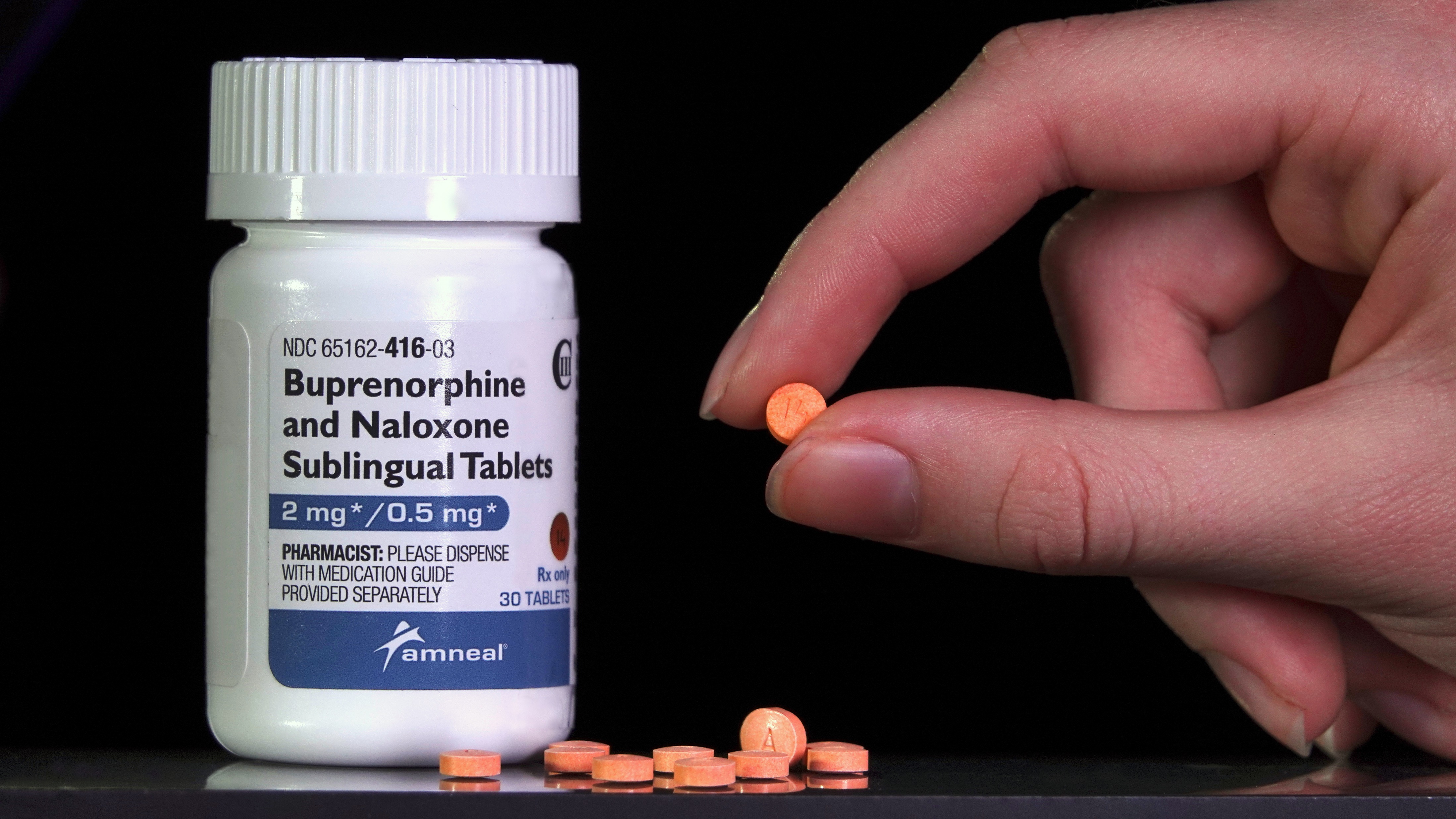 11
[Speaker Notes: No lab testing required- not renally cleared, so don’t need to check Cr
Can give it to patients who were just given naloxone for opioid overdose (as long as not altered, intoxicated, use methadone, otherwise severely ill)]
Who to Give Buprenorphine
Opioid users in withdrawal 
COWS score > 8-10
And/or at least 2 objective signs of withdrawal
Also:
Not altered
Not intoxicated 
Not using methadone (within 72 hours but really anytime recently) 
Has not used fentanyl within 12 hours
12
[Speaker Notes: COWS assessment score 
> or = 8
Not altered, not intoxicated is not using methadone (within 72 hours but really anytime recently) or fentanyl within 12 hours 
In our patient, he gets a 12 for moderate withdrawal 
Mention 2 objective signs of withdrawal
Patients must already be in withdrawal before we give them buprenorphine, otherwise we can precipitate withdrawal.. 
Ex: If exhibiting 2 signs (such as appearing flushed, yawning, vomiting, or tremoring  makes precipitated withdrawal less likely. We’ll talk more about precipitated withdrawal later
No lab tests needed – buprenorphine is not renally metabolized]
Back to the Case
13
[Speaker Notes: ***Make into flow chart 
First dose: Buprenorphine 8-16 mg SL
A bit of subjectivity for how much to start with
Going to low (like 2 mg or 4 mg), might not be enough for the patient
Onset is 15-30 minutes, peak at 1 hour
Wait/reassess
30-60 minutes
If improved, give second dose: Buprenorphine 8-16 mg SL
If not improved, consider that something else might be causing the patient’s symptoms besides opioid withdrawal 
Follow up within 72 hours
Prescription for follow up: 
Buprenorphine/naloxone 8/2mg strips, 2 strips SL QD x7d
Take home/OTC: Naloxone nasal spray, 1 actuation q3 min prn]
Case 2 (1)
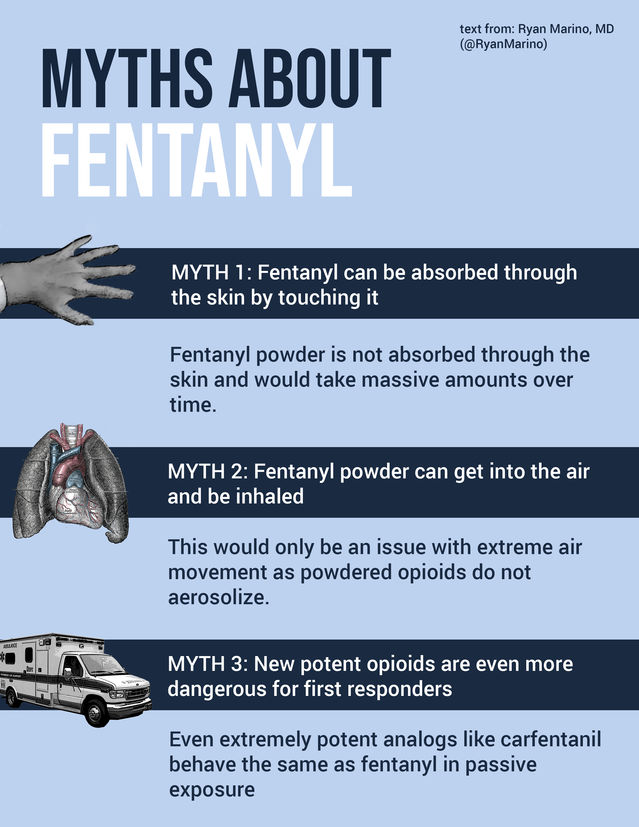 33-year-old female
History OUD (snorts                                                                fentanyl), last used                                                        last night, starting                                                            to feel withdrawals
Temp 98.6F, P 81,                                                                                   BP 128/80, RR 18,                                                       99% on RA
14
Case 2 (2)
Exam: 
HR 81-100, 
subjective report of chills or flushing, 
reports difficulty sitting still but is able to do so, 
pupils normal in size, 
reports mild diffuse discomfort, nasal stuffiness or unusually moist eyes, 
reports stomach cramps, 
tremor can be felt but not observed, 
no yawning during assessment, 
patient reports increasing irritability or anxiousness, skin is smooth  
COWS 8, mild withdrawal
15
[Speaker Notes: *** make into table]
Case 2
16
[Speaker Notes: *** make into table]
Case 2 (3)
17
[Speaker Notes: (as a note of practicality, nurses are more than capable of calculating and documenting the COWS, but as a clinician, you should also understand and be able to calculate the score)
Low ish for this patient
And not really having objective signs of withdrawal 
We give a small dose of buprenorphine – 4 mg
Gets worse, higher COWS score
Precipitated withdrawal
When you give a partial agonist (such as buprenorphine) to a patient who still has a full agonist (heroin, fentanyl, methadone) still in their system
Increase in COWS score by >= 5 within 1 hour of starting bup]
Preventing Precipitated Withdrawal
Make sure patients are well into opioid withdrawal
At least 2 objective signs of withdrawal
COWS > or = 8
At least 12 hours after last fentanyl use
At least 72 hours after last methadone use*
Home start or outpatient as alternative
18
[Speaker Notes: Have them come back to ED when in withdrawal
Home start
SAMHSA has a home start guide 
Microdosing* - difficult for most patients
Follow up 
Adjuncts prior to bup
Clonidine 0.3 mg QID
Ondansetron 4 mg q4h prn
NSAIDs
Loperamide 4 g PO q4h
Gabapentin 900 mg TID
Baclofen 20 mg TID
Trazodone 100 mg QHS]
Treating Precipitated Withdrawal (1)
Give buprenorphine 16 mg SL
+/- lorazepam 1-2 mg PO
Reassess
COWS < 8  offer additional buprenorphine 8-16 mg, give Rx
If not better or if worse, give buprenorphine 8-16 mg SL + ketamine 0.3 mg/kg slow IV push (can repeat q30 minutes x 3)  discharge with Rx
If still not improved, consider fentanyl 200 mg IV q10 min x4 doses, ketamine infusion, admission
19
[Speaker Notes: ***Make into flow diagram
Avoid reglan or other dopamine antagonists 
Probably will not improve all symptoms prior to discharge]
Treating Precipitated Withdrawal (2)
Ibuprofen
Clonidine
Gabapentin
Baclofen

Pramipexole
Loperamide
Ondansetron
Trazodone
+/-
Buprenorphine 16 mg SL
+/- lorazepam 1-2 mg PO
COWS > or = 8
Reassess
Buprenorphine 8-16 mg SL
Ketamine 0.3 mg/kg slow IV push (q30 minutes x 3 prn)
COWS < 8
Offer additional Buprenorphine 8-16 mg, discharge with Bup Rx
Discharge with Bup Rx
Inpatient or ICU admission
Discharge with Bup Rx
If still not improved, consider fentanyl 200 mg IV q10 min x4 doses, ketamine infusion, admission
20
[Speaker Notes: ***Make into flow diagram
Avoid reglan or other dopamine antagonists 
Probably will not improve all symptoms prior to discharge]
Motivational interviewing
Open ended questions
Partnership
Acceptance
Compassion
Evocation

Patients are more likely to be persuaded by what they hear THEMSELVES say…Not what they hear someone else ‘tell’ them
[Speaker Notes: The style or spirit of MI described by miller and rollnick includings
Partnership and collaboration, instead of confrontation
Acceptance of pt, vs judgement.
Compassion  practitioner actively prioritizes clients’ welfare and wellbeing in a selfless manner.
Evocation of what already exists within the patient - instead of expert “education” or advice giving]